ENTRE CREUSE ET CLAISEAU FIL DES RIVIèRES
Notre association a pour objet de développer 
les loisirs et l’amitié entre Creuse et Claise.
Ces deux rivières et leurs affluents ont façonné les paysages mais 
aussi la vie des hommes depuis la préhistoire jusqu’à nos jours.
Promenons-nous sur leurs rives, remontons le temps, regardons 
nos ancêtres vivre et installer leurs activités au fil de leurs cours… 
Suivez-nous, les pistes sont nombreuses...
Aujourd’hui, nous vous proposons d’aller faire un tour du côté 
des moulins… à eau bien sûr !
Le moulin à eau est l’une des plus anciennes machines inventées par l’homme.
En Touraine, c’est à partir du Xème siècle que commence vraiment l’établissement des moulins à eau dans les vallées dotées d’un important réseau hydraulique.
L’essor de la propriété ecclésiastique et seigneuriale va favoriser l’implantation des moulins entre Creuse et Claise.
Un moulin à eau est signalé à Descartes avant 1200 (*).
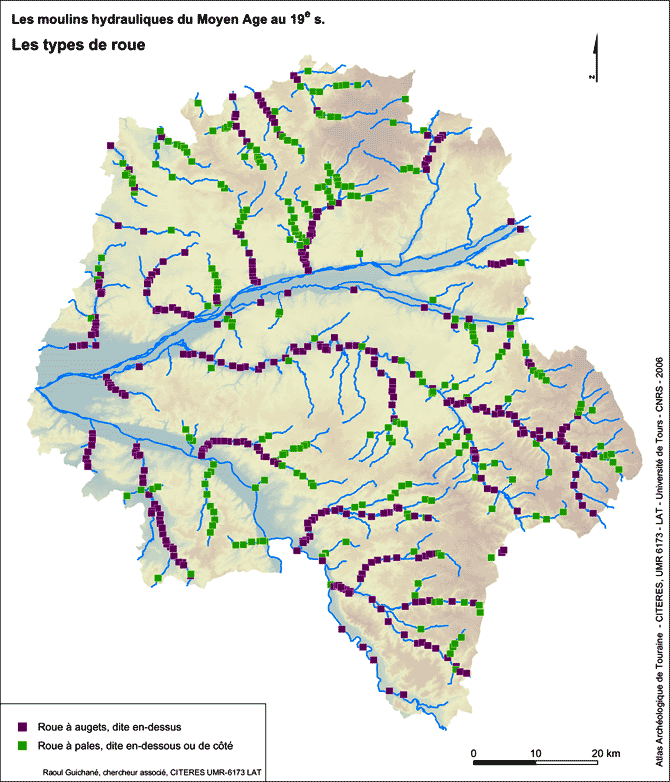 ou
Esves
Follet
Claise
LES MOULINS à EAU 


L’équipement type du site d’un moulin à eau

Presque tous les moulins de Touraine fonctionnaient sur chute d’eau. 
Un barrage faisait monter l’eau qui remplissait le lit mineur. Elle était guidée par un canal d’amenée jusqu’à la chute où elle actionnait la roue, puis regagnait la rivière par le canal de fuite. Ainsi se formait une île artificielle. Des ouvrages régulateurs, vannes, déversoirs, maintenaient 
le niveau aussi constant que possible (*).

Les types de roues

En Touraine, les moulins étaient principalement équipés de roues verticales :       
  Roues à pales pour les basses chutes (inférieures à 2,50 m).
      On les trouvait sur les portions de cours d’eau à faibles pentes et 
      débits moyens ou forts.
  Roues à augets pour les hautes chutes (supérieures à 2,50 m).
      On les trouvait sur les portions de rivières à fortes pentes et 
      débits faibles (*).
(*)  GUICHANé R … : Les moulins et l’exploitation de l’énergie hydraulique. In E. Zadore-Rio (dir) Atlas Archéologique de Touraine. Supplément à la Revue Archéologique du Centre de la France. 53, FERACF. Tours. 2014.
Types de roues
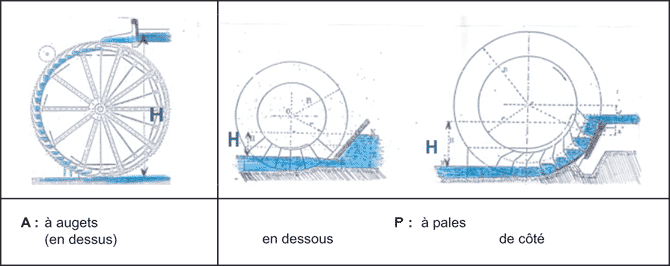 (*)  GUICHANé R.
Remonter le temps à la recherche des moulins

  Exploiter les sources écrites 
les cartulaires des abbayes, les actes juridiques, les litiges, les documents d’imposition, de commerce, d’enregistrement,  le cadastre
les ouvrages géographiques, historiques et littéraires
les cartes postales et autres sources iconographiques
les listes nominatives des recensements de population mentionnant les moulins et les meuniers depuis 1836 (Archives départementales consultables jusqu’en 1936).
  Examiner les cartes anciennes et modernes
la carte de Cassini ou carte de l’Académie : c’est la première carte    topographique du royaume de France dressée par la famille Cassini (César-François et son fils Jean-Dominique) au XVIIIème siècle. Elle comporte 181feuilles. En ce qui concerne la feuille 66 « Richelieu » qui nous intéresse,  les levées ont été réalisées entre 1756 et 1758		
la carte d’Etat-Major dressée entre 1818 et 1836
le cadastre napoléonien de 1833.                                              			
Les cartes IGN modernes indiquent les moulins encore existants ou les lieux-dits les rappelant.
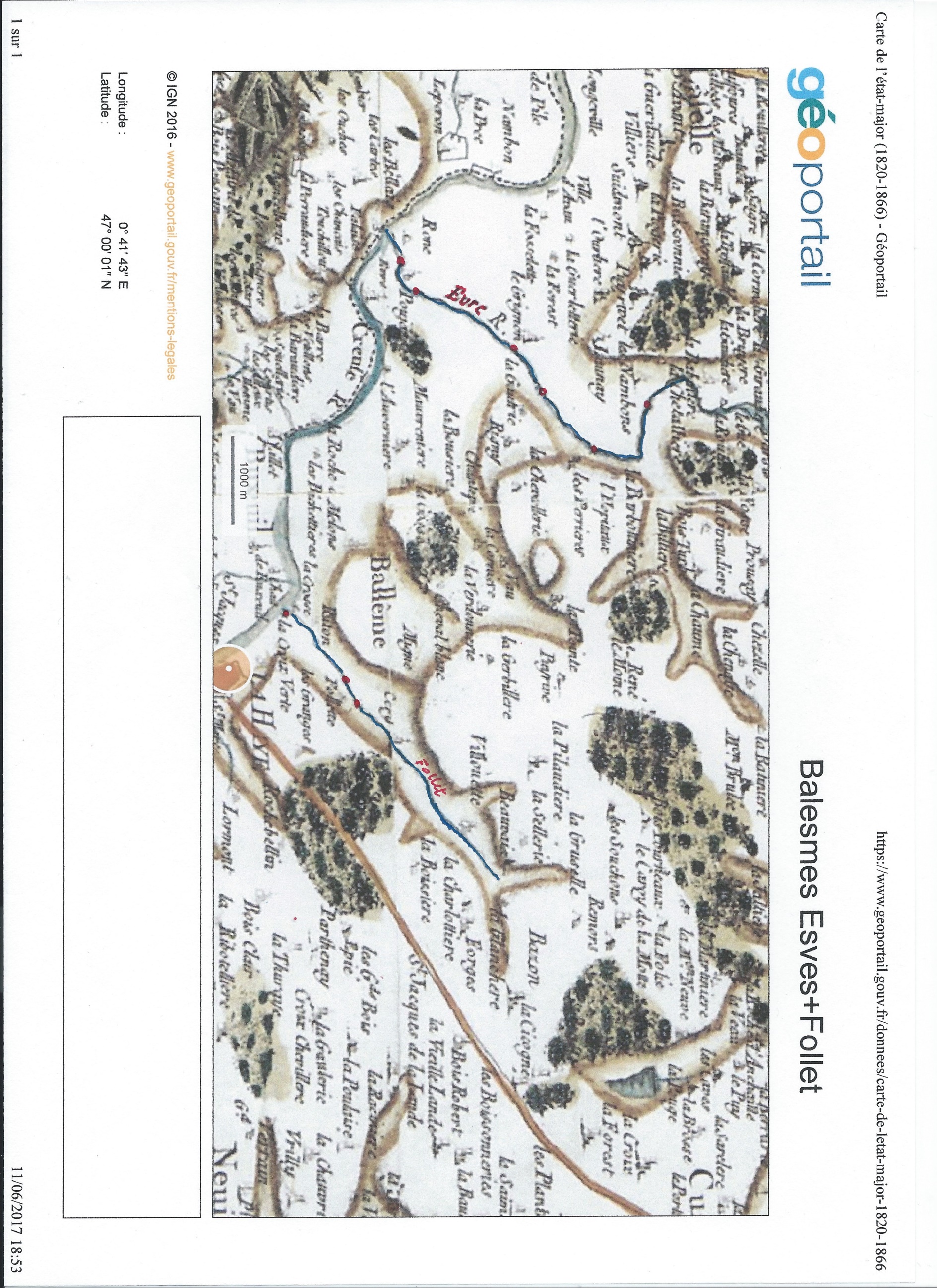 CARTE DE CASSINI
Balesmes - Esves et Follet
(1756-1758)
Légende de la carte de Cassini
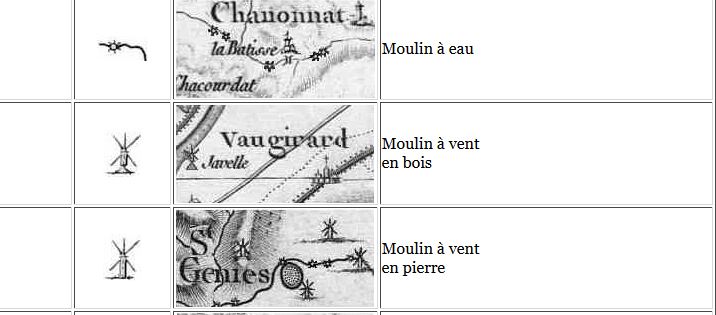 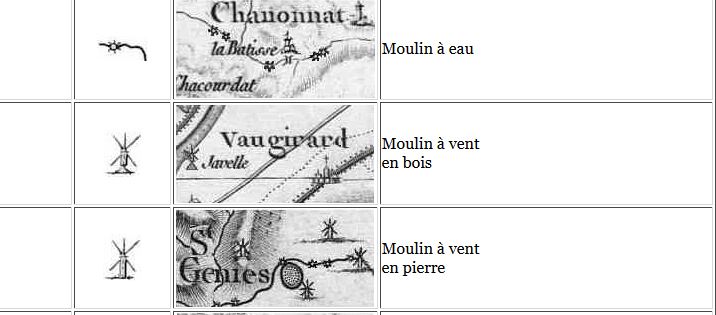 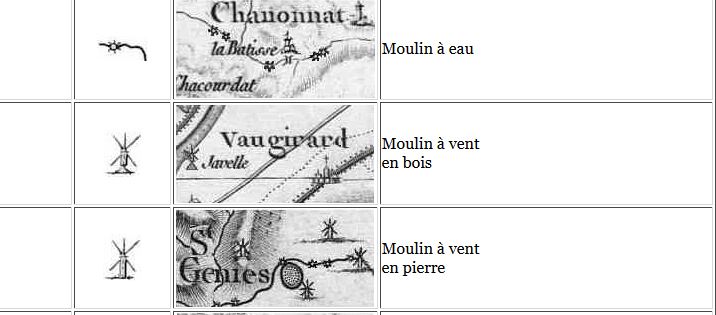 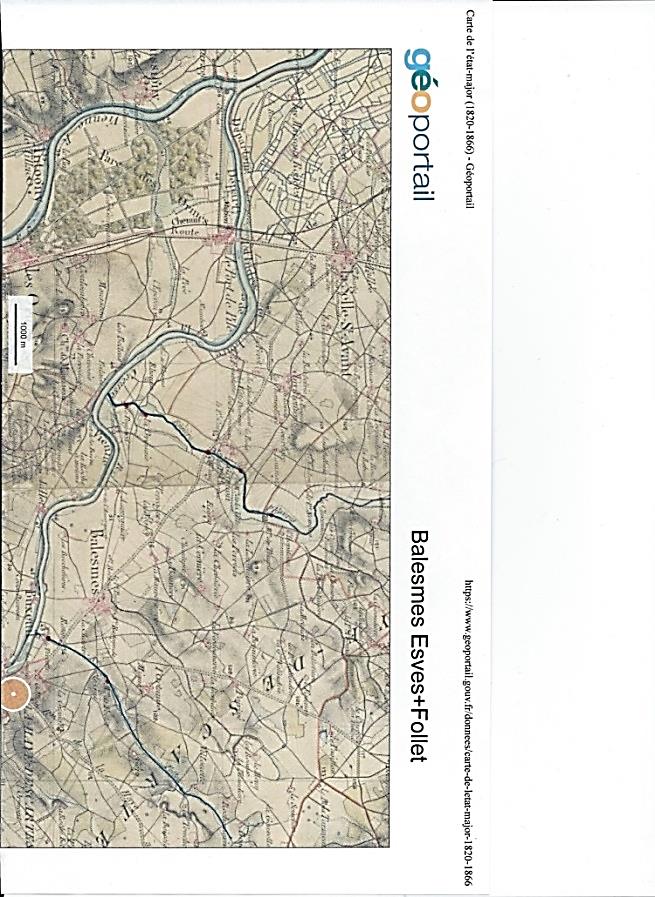 CARTE DE L’ETAT-MAJOR
Esves et Follet
(1818-1836)
LES MOULINS DE BALESMES
Notre promenade à la recherche des moulins à eau a commencé tout près d’ici, sur les rives de l’Esves et du Follet. En effet, c’est sur ces deux cours d’eau que s’est installée l’activité des meuniers, en retrait des eaux parfois mouvementées de la Creuse.
LES MOULINS DE L’ESVESCADASTRE 1833
5 juin 1713 – Acte signé Claude Mathé – bailly et juge de la Baronnye de la Haye-en-Touraine concernant les assises de la Quintaine * :
...« le meusnier du moullin de Pouzard, défaillant »
« Nous, juge susdit, avons donné deffaut des non comparants... Et avons condamnés chascun en trois livres d’amende... Faute s’estre présenté pour faire le devoir de la quintaine conformément à l ’usage et aux droits attribués à Monseigneur.... »
* Quintaine : 
droit féodal imposé par le seigneur à certains de ses
vassaux ou manants : nouveaux mariés ou membres 
de certaines corporations comme les meuniers.
A La Haye, les meuniers recevaient une assignation 
pour participer à une joute sur la rivière Creuse, le 
dimanche de la Trinité. Ils faisaient eux-mêmes le 
devoir ou se faisaient remplacer.
Le « défaut » était passible d’une amende.
Il s’agissait d’une véritable redevance.
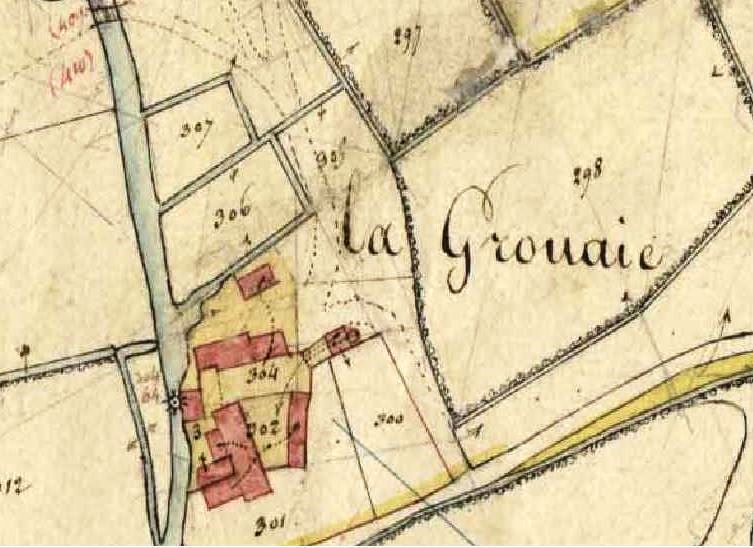 Moulin de la Grouaie (Groix) :
2 mars 1842 – arrêté du préfet –
Bassin de la Creuse, moulin n° 26.
(D. D. A. F. 37)
LES MOULINS DE L’ESVESCADASTRE 1833
Ancien fief sur la rivière Esves qui relevait 
du château de Nouâtre, le Moulin Neuf est cité dans les documents suivants :
7 janvier 1471 (Dom Housseau) vente par Guillaume Gueffault à Jean du Fou.
Affaires militaires et organismes de temps de guerre (Archives 37) « réquisition de farine, refus d’obtempérer du minotier Bessereau à Balesmes – La Haye-Descartes : correspondance, rapports, enquêtes » - 1917.
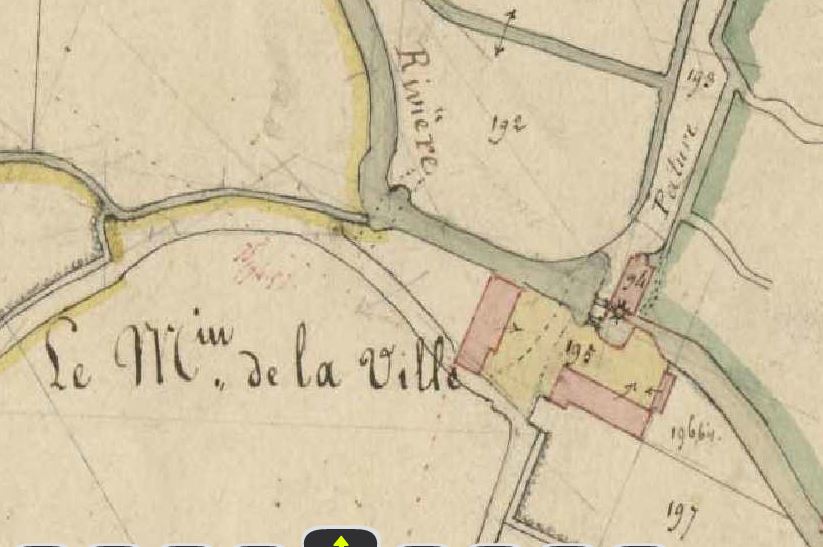 11 juin 1713, assises de la quintaine :
« Le meusnier du moullin d’Esves a
comparu par Remy Leau qui a fait le
debvoir. Le meusnier  du moullin de la 
Ville, id. »
LES MOULINS DE L’ESVES
Le moulin Neuf – Minoterie Bessereau
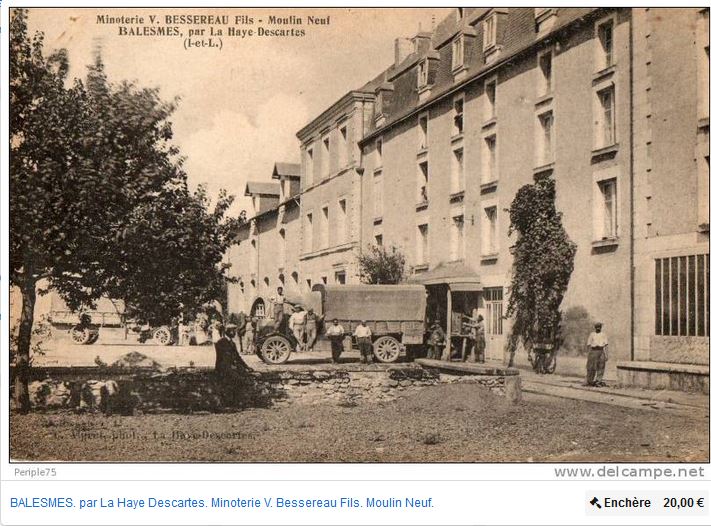 Le moulin neuf a été acheté par la
Minoterie Bessereau & Fils en 1906
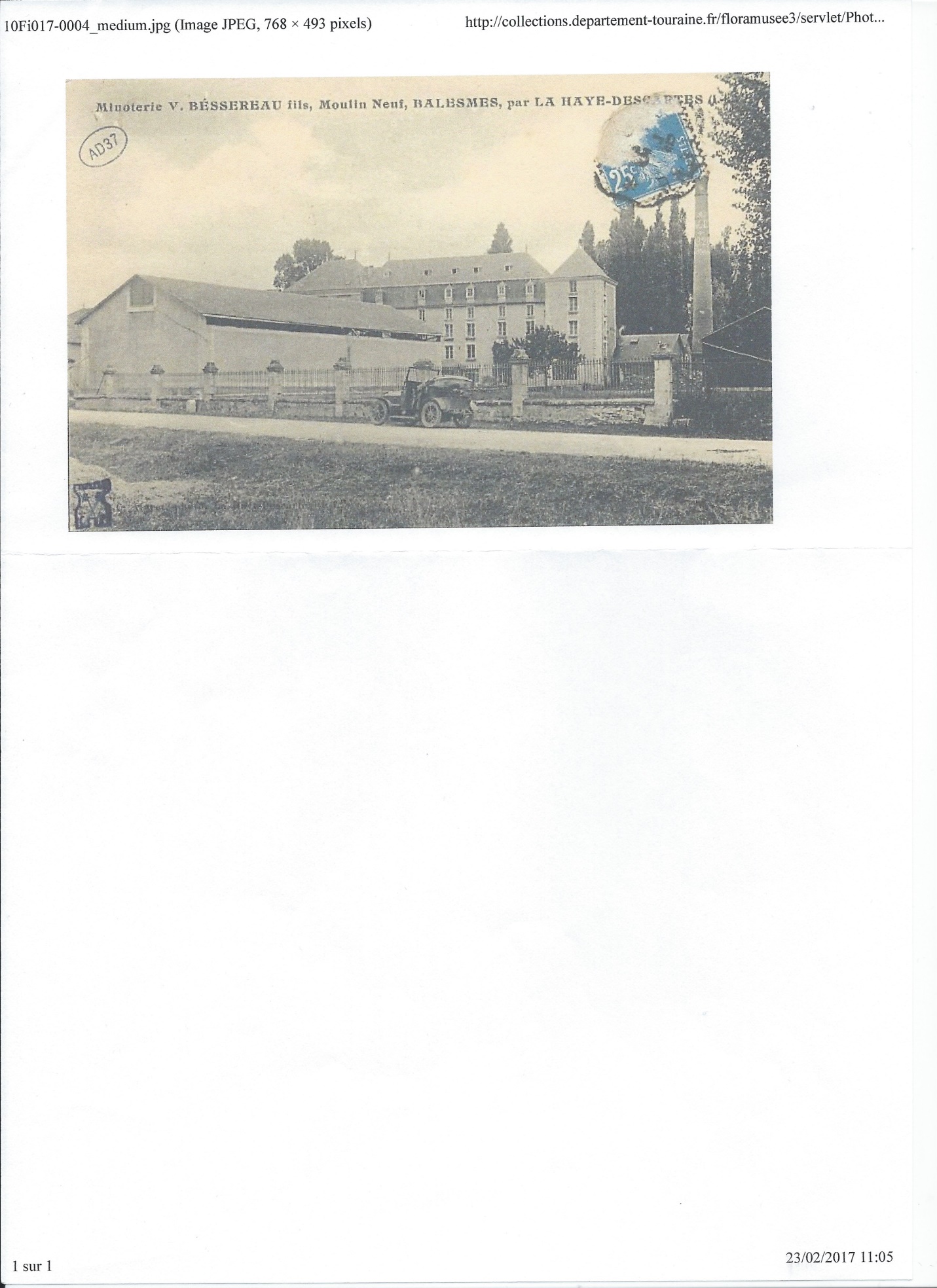 LES MOULINS DE L’ESVESCADASTRE 1833
En 1790,
« Le siège de la Commanderie de
l’Ile-Bouchard, de l’ordre de Saint-
Jean de Jérusalem, était à Brizay.
La commanderie possédait ....
le moulin du Temple et la métairie
de l’Hôpital, paroisse de Balesmes... »

Extrait du Dictionnaire géographique,
historique et biographique de 
l’ancienne province de Touraine –
J. X Carré de Busserolle.
LES MOULINS DU FOLLETCADASTRE 1833
Le moulin de Terrette est cité par Carré de Busserole :  ...  "le ruisseau de Follet  fait mouvoir les moulins de Follet et de Terrette –
Commune de Balesmes. »
Le moulin de Terret est cité dans un aveu de l’abbesse de Fontevrault – 7 novembre 1782 –
La papeterie de La Haye-Descartes est créée
en 1858 et s’étend sur le site du moulin de
Terrette. Ci-dessous, un extrait du dossier 
concernant le projet de centrale biomasse
du 16 juin 2016.
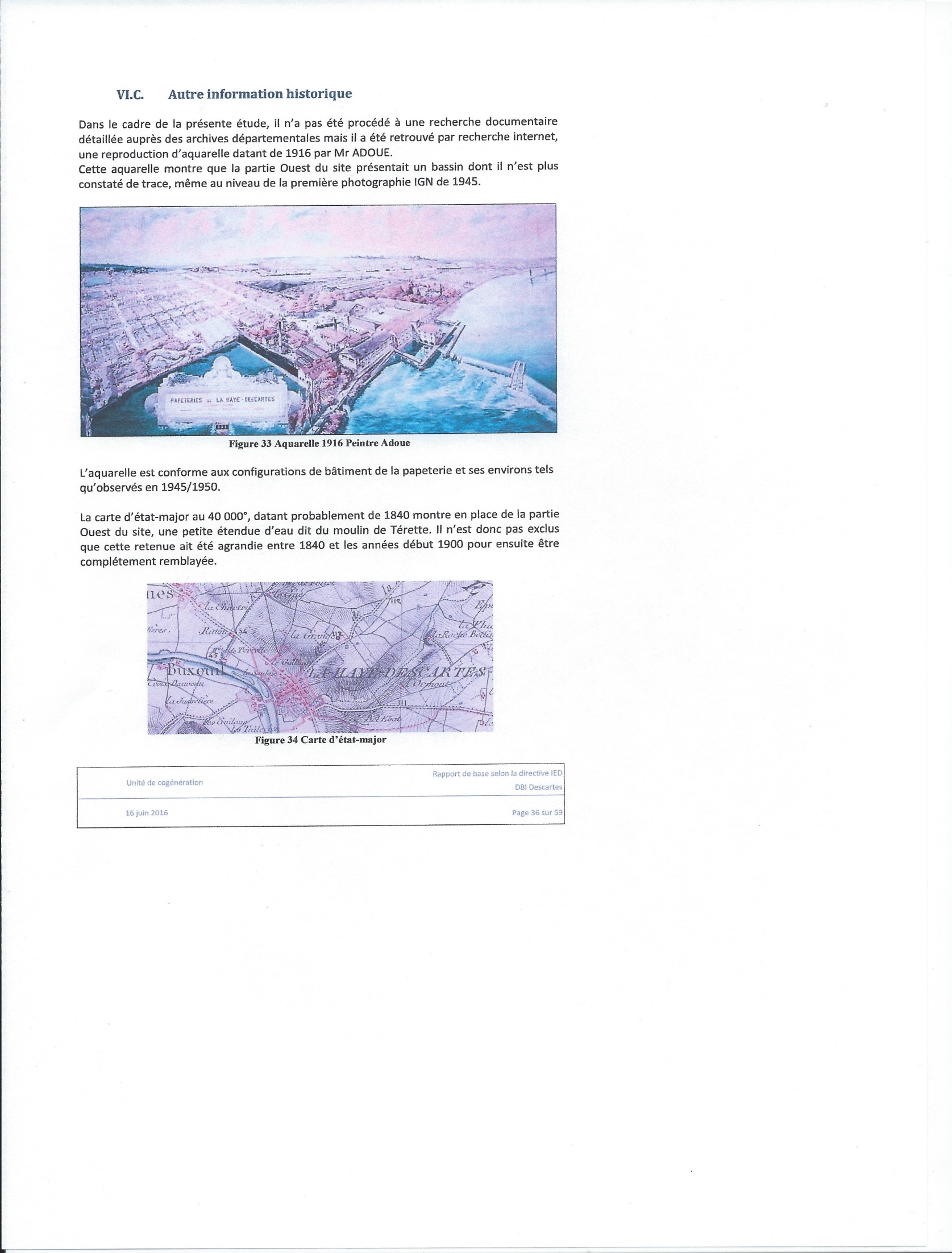 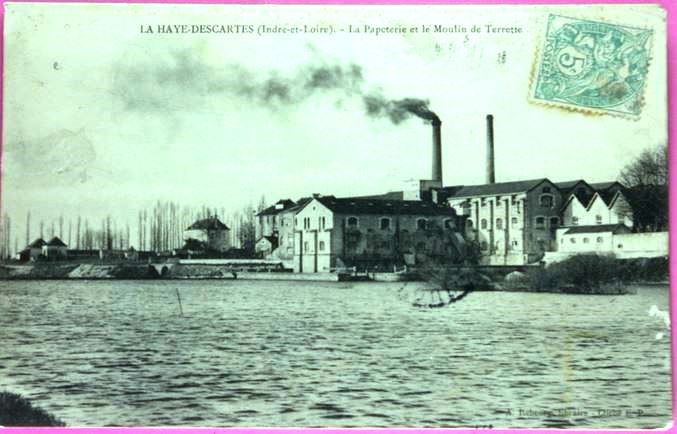 LES MOULINS DU FOLLETCADASTRE 1833
Cité dans les documents suivants :
Hostel et habergement de Follet, 1439 (Dom Housseau)
Fief du moulin de Follet, paroisse de Balesmes, 1639 (Châtre de
    Cangé, n° 4835)
11 juin 1713 – Archives 37 – justice de la Haye-Descartes.
LES MEUNIERS(d’après les listes nominatives des recensements de population)1836 à 1911LE MOULIN DE FOLLET
Années des recensements		Noms

1836				BOUILLON Charles et SAVATIER Jean
1846				POIRIER Louis Auguste
1856				LAMIRAULT Jean
1861/72/76/81/86/91	BAUCHER Joseph		
1896/1901/1906/1911	THOMAS Alexandre
L’établissement de la liste complète des meuniers de tous les moulins de Balesmes est
 en cours.
Extrait de la liste de recensement de population de 1856
Balesmes -  Follet
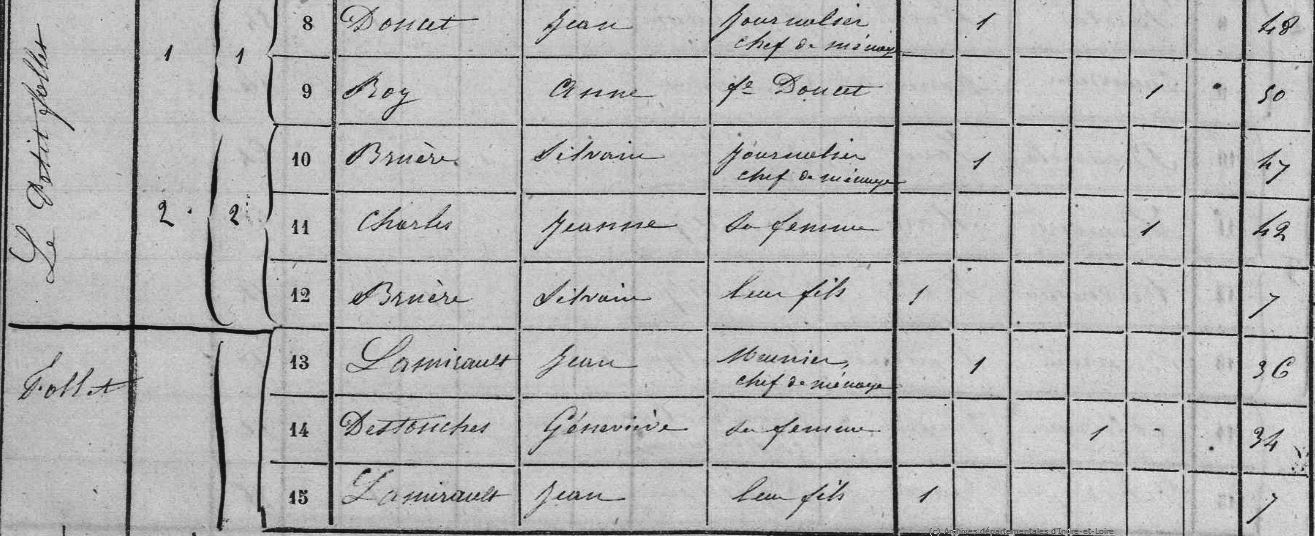 SOURCES ET DOCUMENTS COMPLEMENTAIRES
CARRE DE BUSSEROLLE
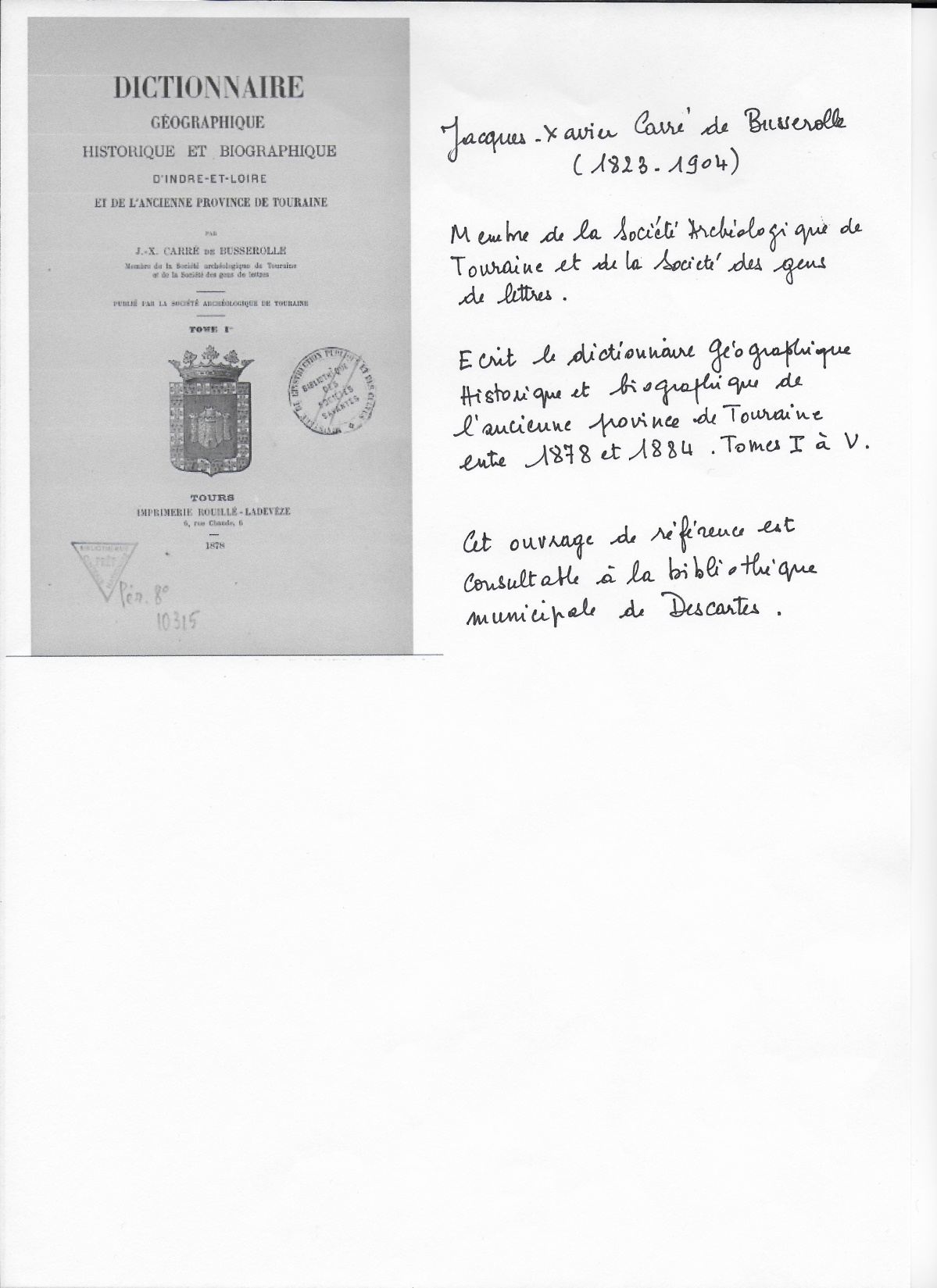 Jacques-Xavier Carré de Busserolle (1823-1904)

Membre de la Société Archéologique de Touraine et de la
Société des gens de lettres.

Ecrit le dictionnaire géographique, historique et biographique
de l’ancienne province de Touraine entre 1878 et 1884.
Tomes I à V.

Cet ouvrage de référence est consultable à la bibliothèque 
Municipale de Descartes.
Les moulins de Balesmes
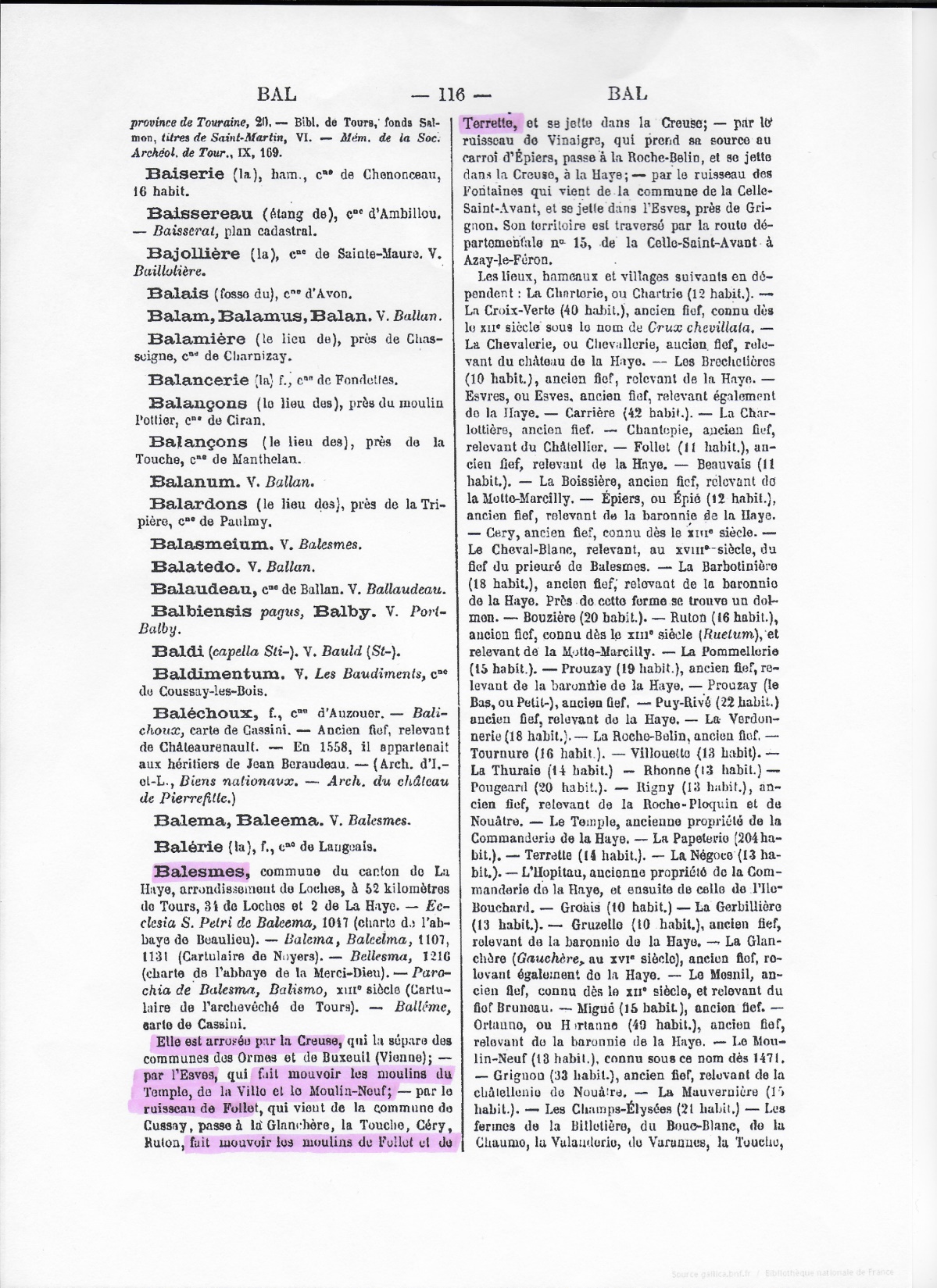 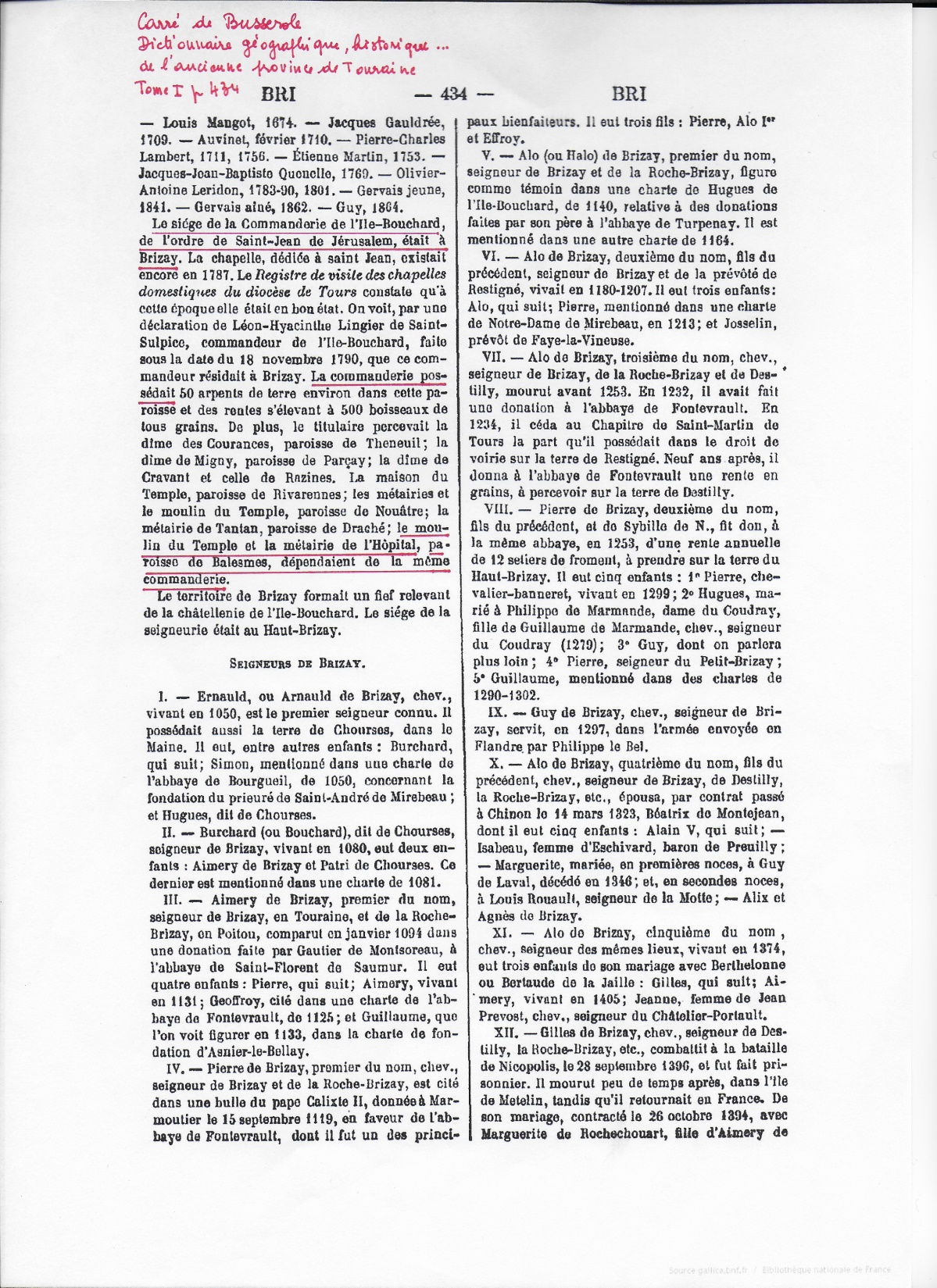 La quintaine de La Haye – Acte du 11 juin 1713.
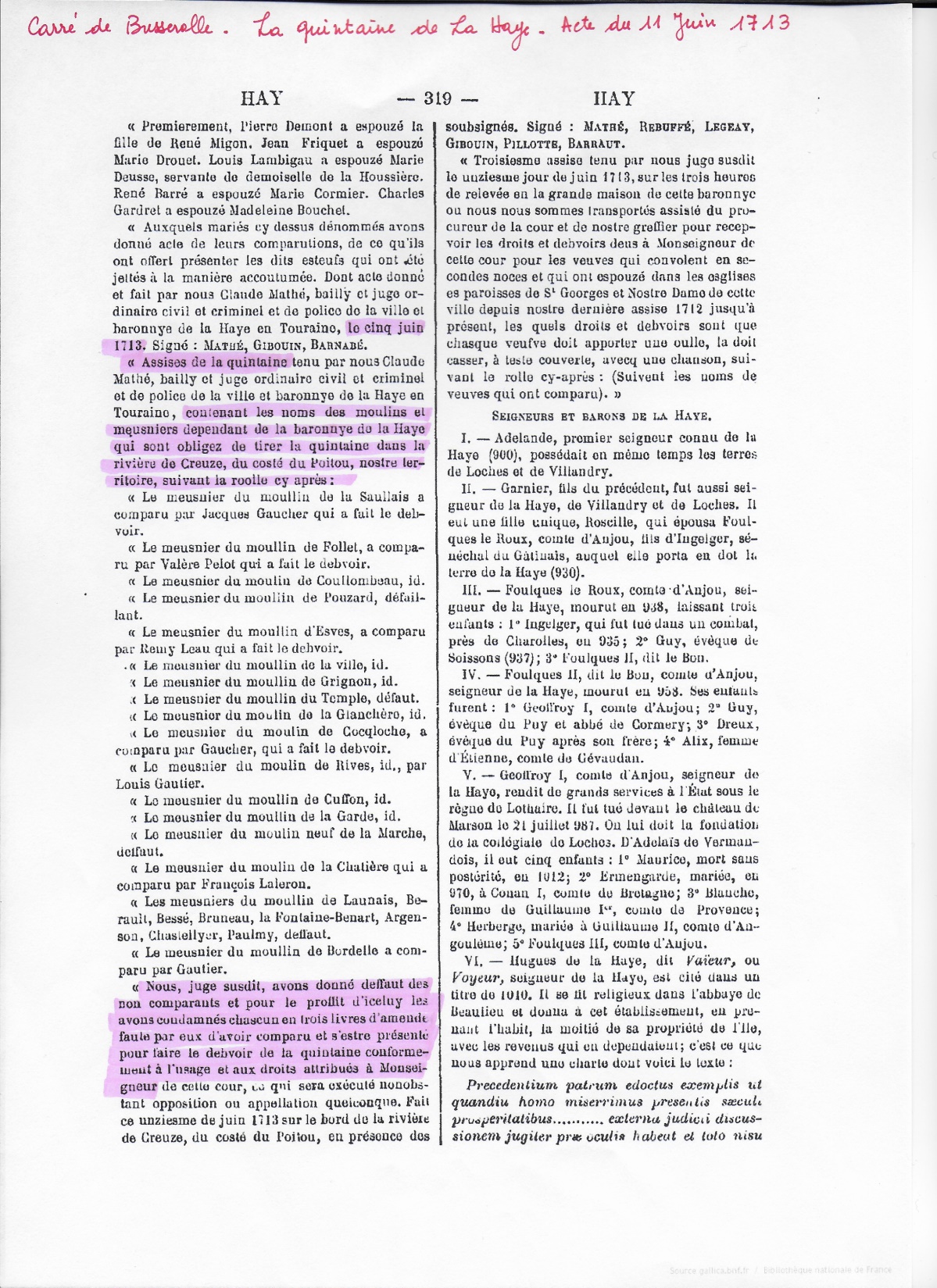 SOURCES ET DOCUMENTS COMPLEMENTAIRES
RAOUL GUICHANE
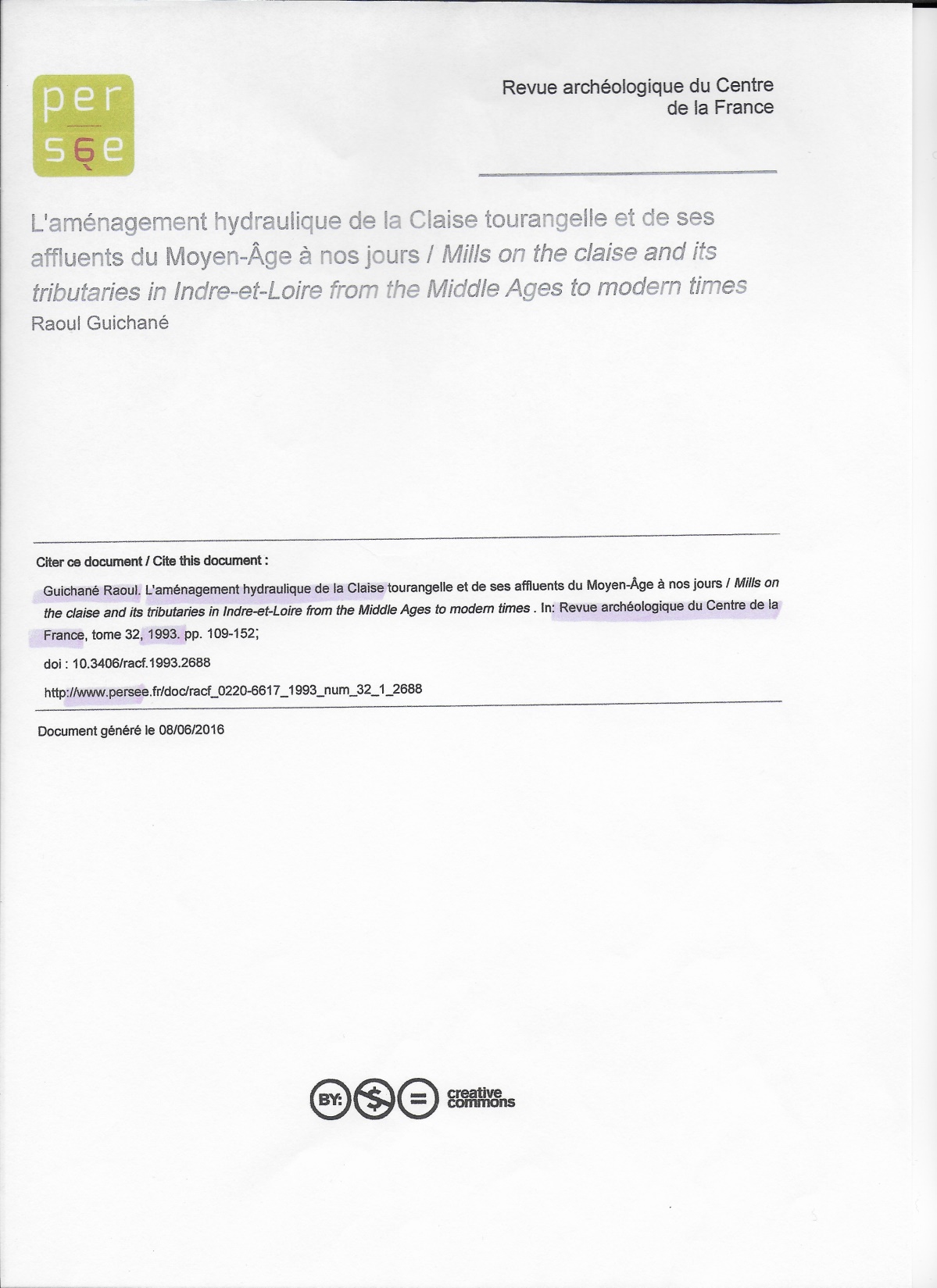 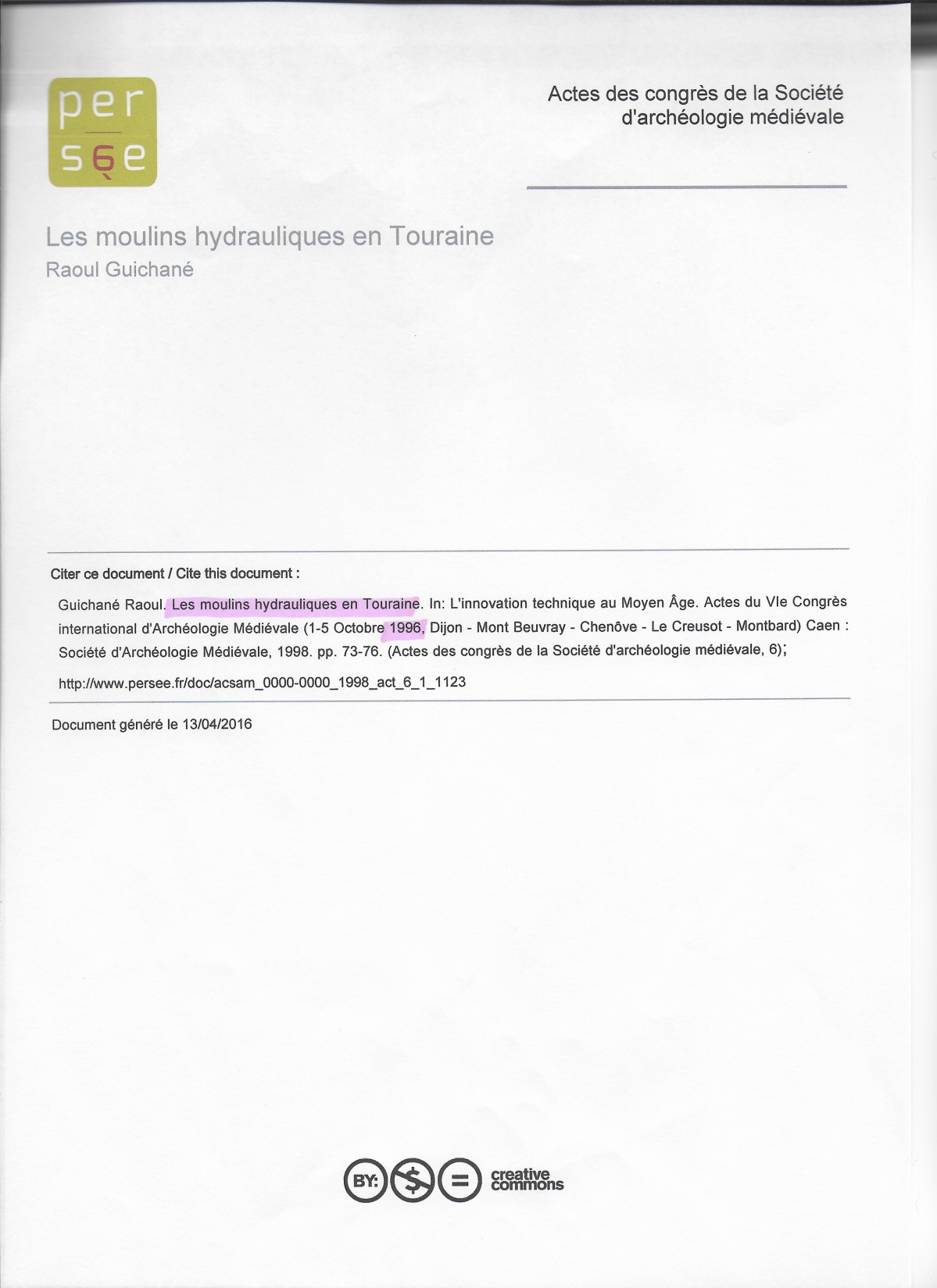 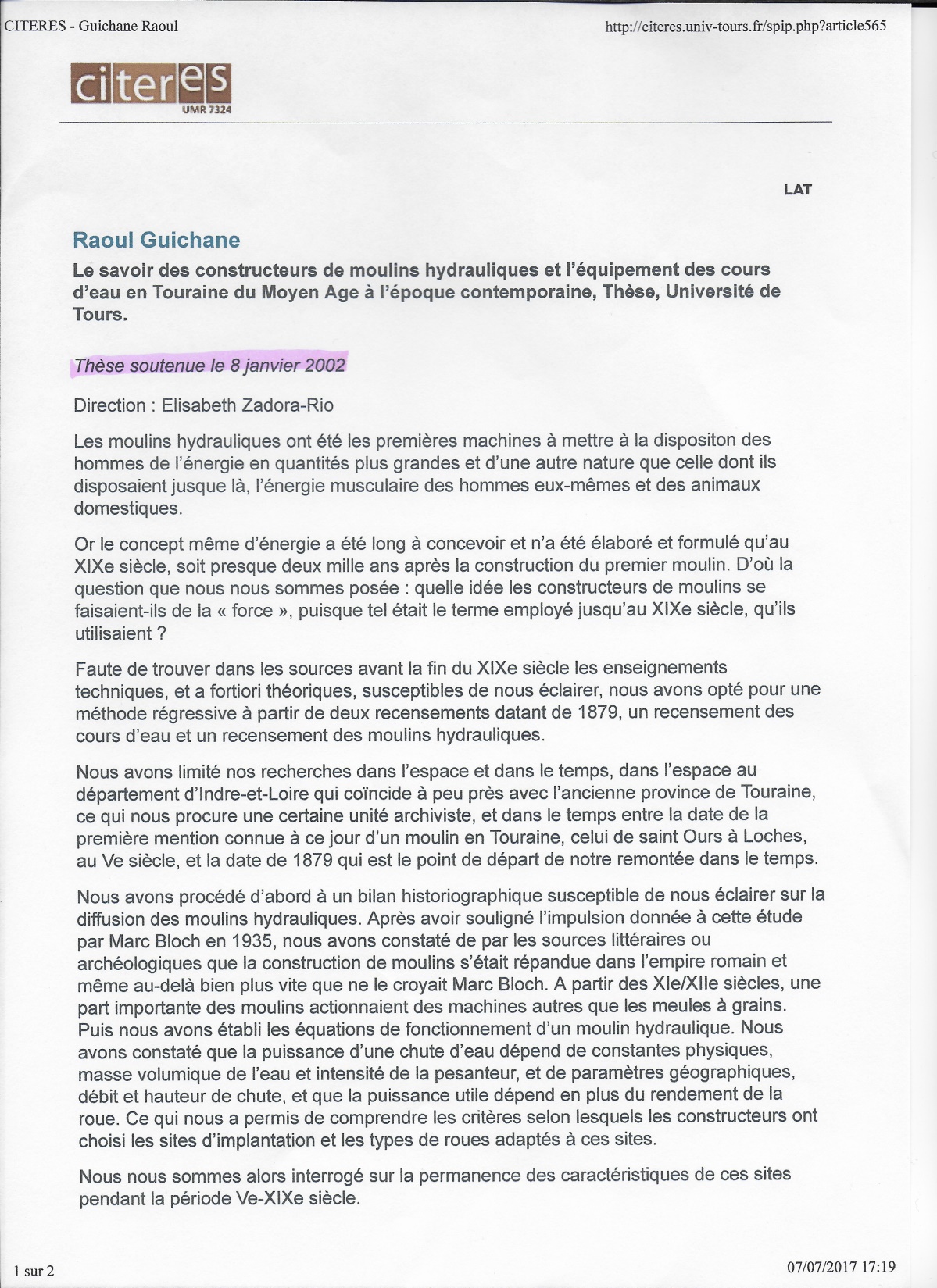 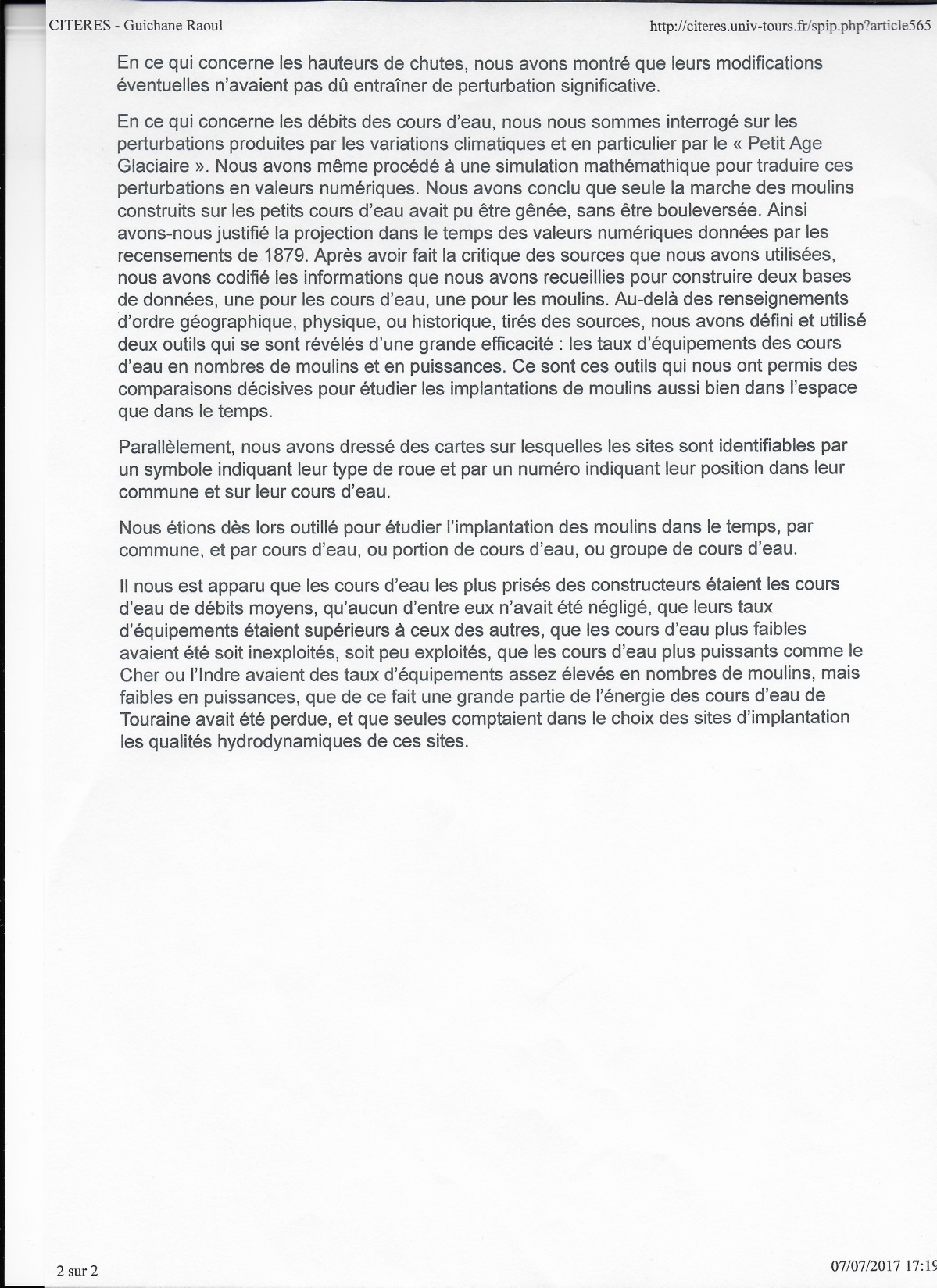 Moulins de la Claise et de ses affluents
(d’après les données de R. Guichané)
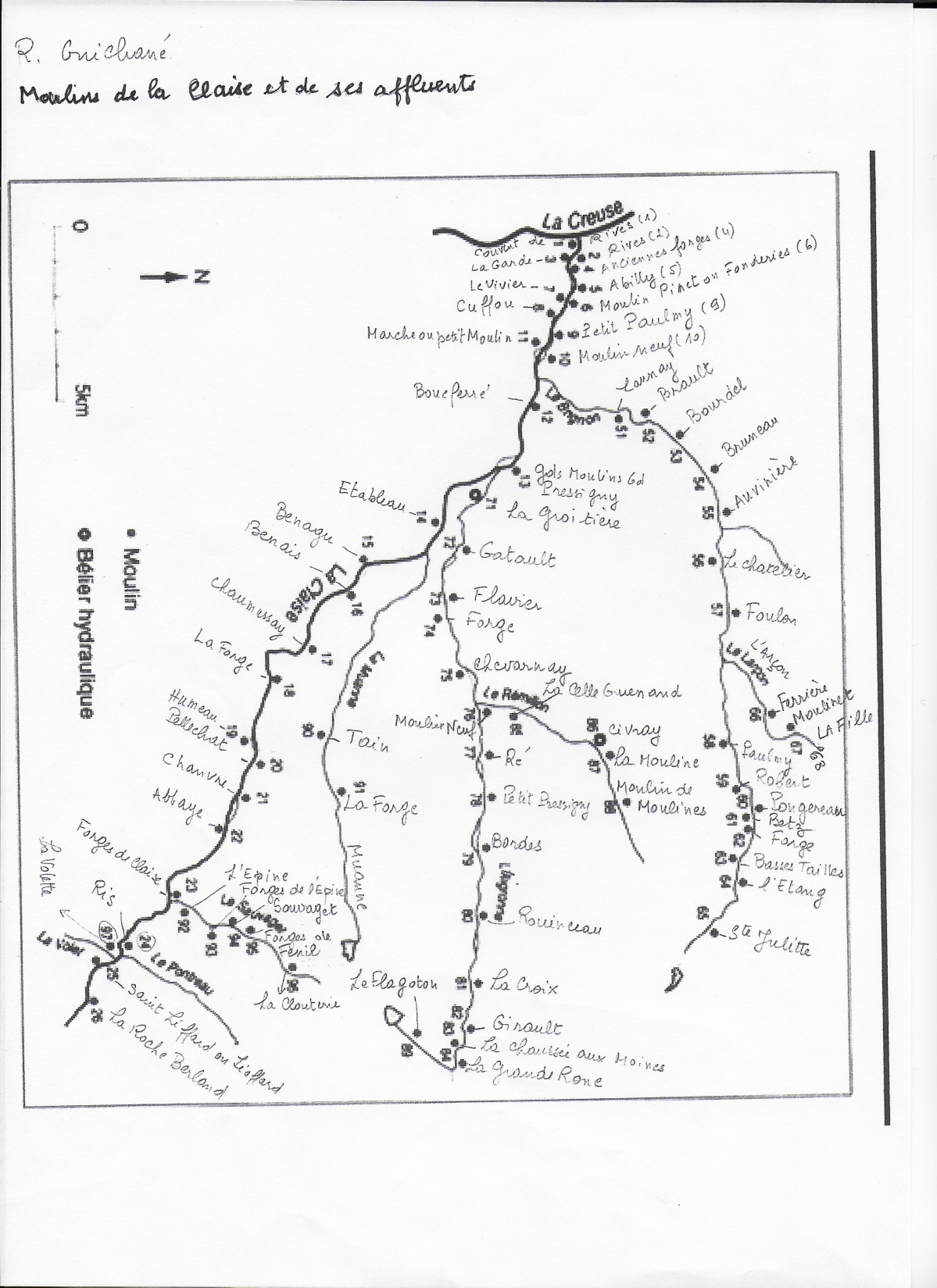 Autour des moulins, d’autres sujets d’étude s’offrent à nous...
La quintaine, la banalité
L’équipement et le fonctionnement du moulin
Les moulins et le climat
Les meules,  le rhabilleur de meules
Le meunier : son statut social, sa réputation
Les moulins selon leur destination : grain, foulon, tan, huile...
Les « bleds », la farine, le pain
Les rapports avec les autres usagers des cours d’eau (pêche, navigation...)
Les moulins, énergie du passé... ressources du futur ?
Moulins et littérature (Joseph épicier ambulant/Moulin dePoujard – La Becquée Boylesve/ Moulin Gruteau)
Etude des autres moulins entre  Creuse et Claise
      (Abilly, Saint Rémy... Et beaucoup d’autres...)
Ceci est notre première promenade de découverte, une étude

bien imparfaite et très incomplète.

Merci de nous faire part de toutes vos observations, précisions

et pistes qui pourraient enrichir les rencontres avec notre

histoire et notre patrimoine entre Creuse et Claise.
FEVRIER 2018